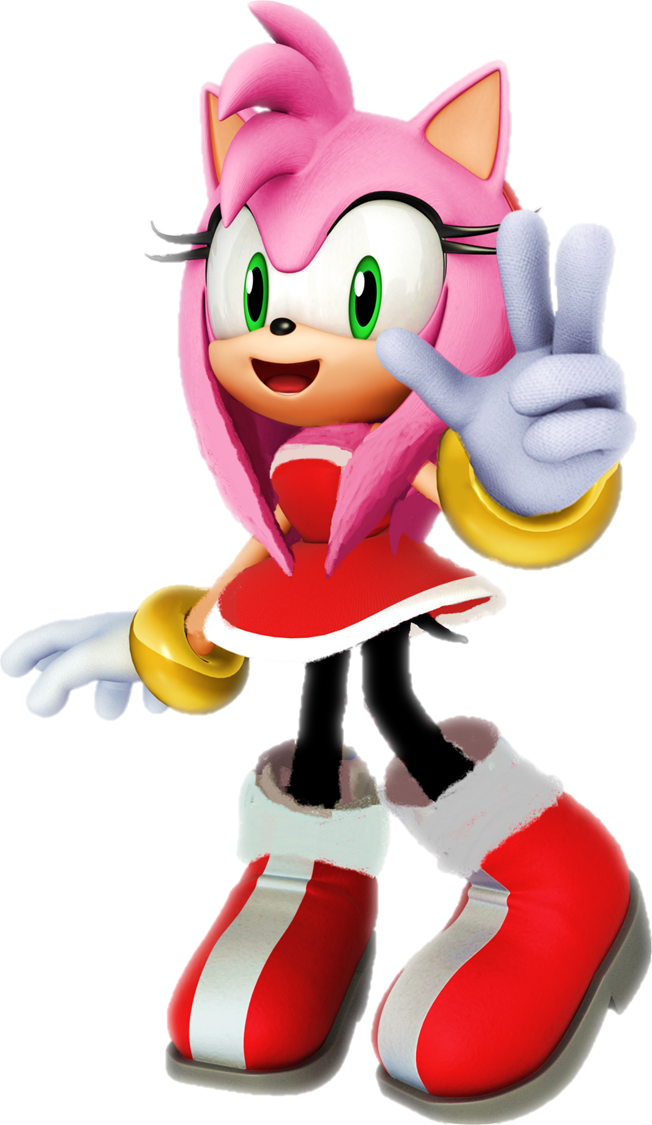 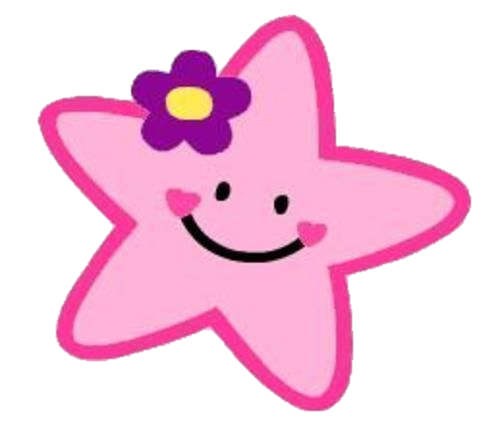 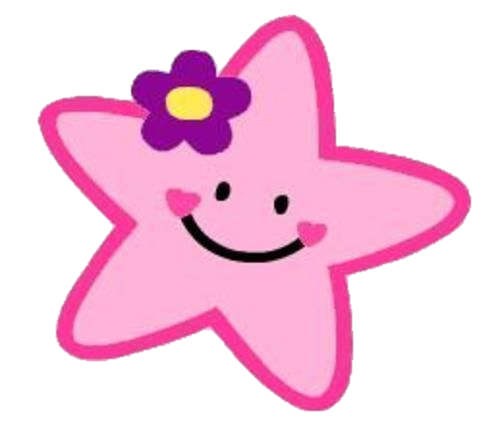 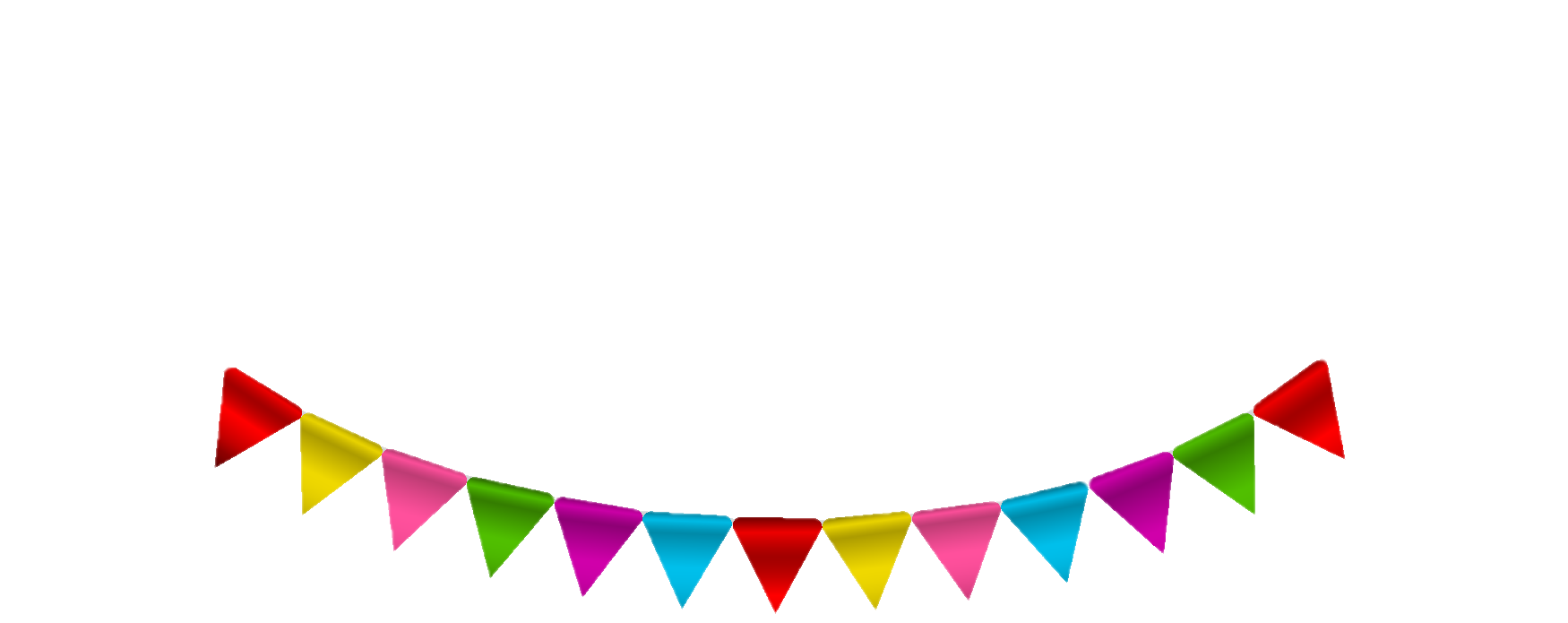 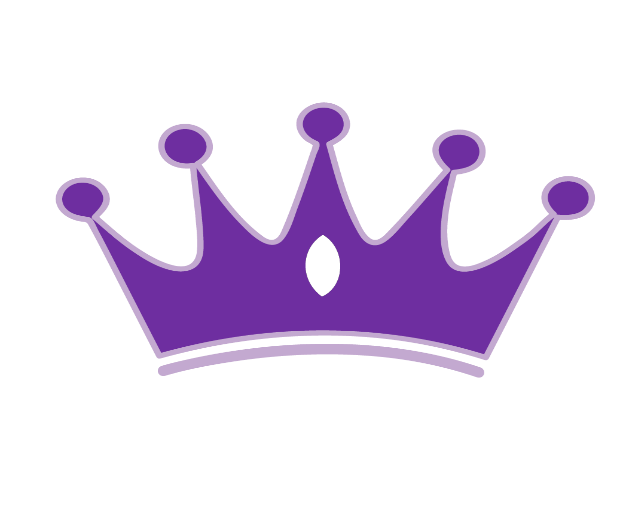 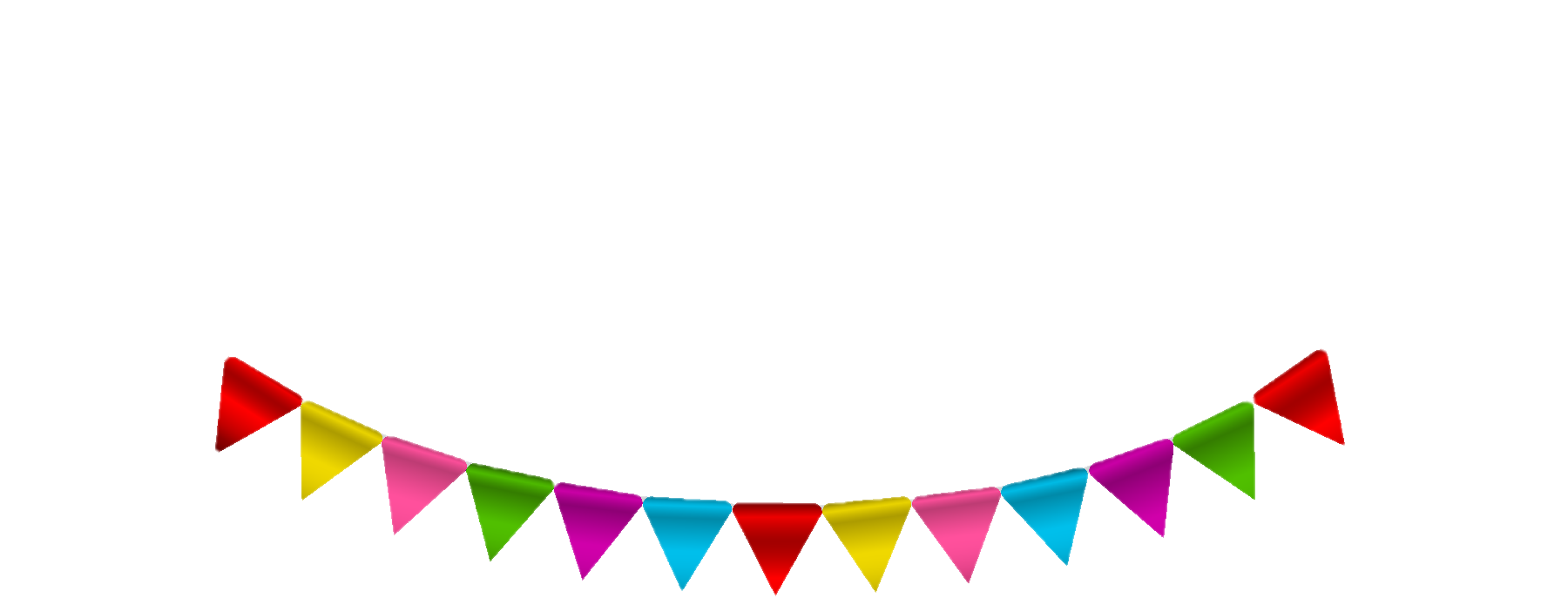 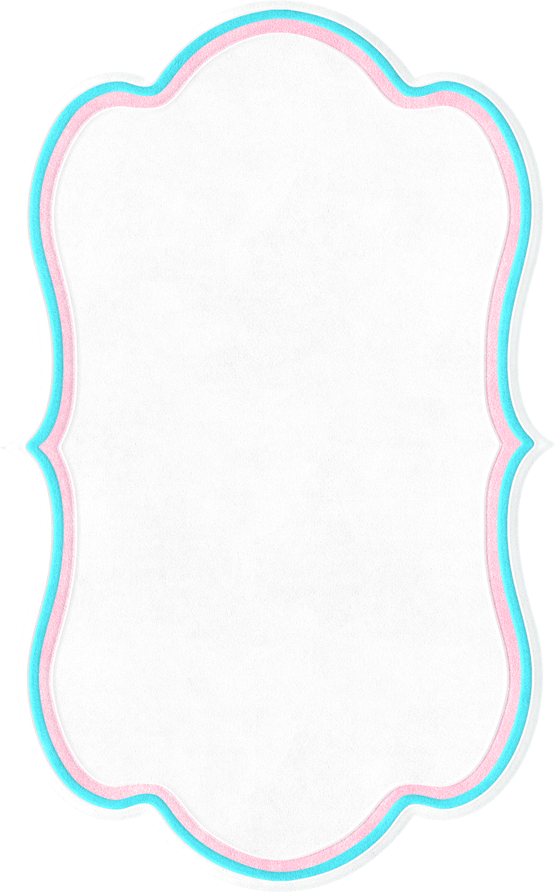 luciana
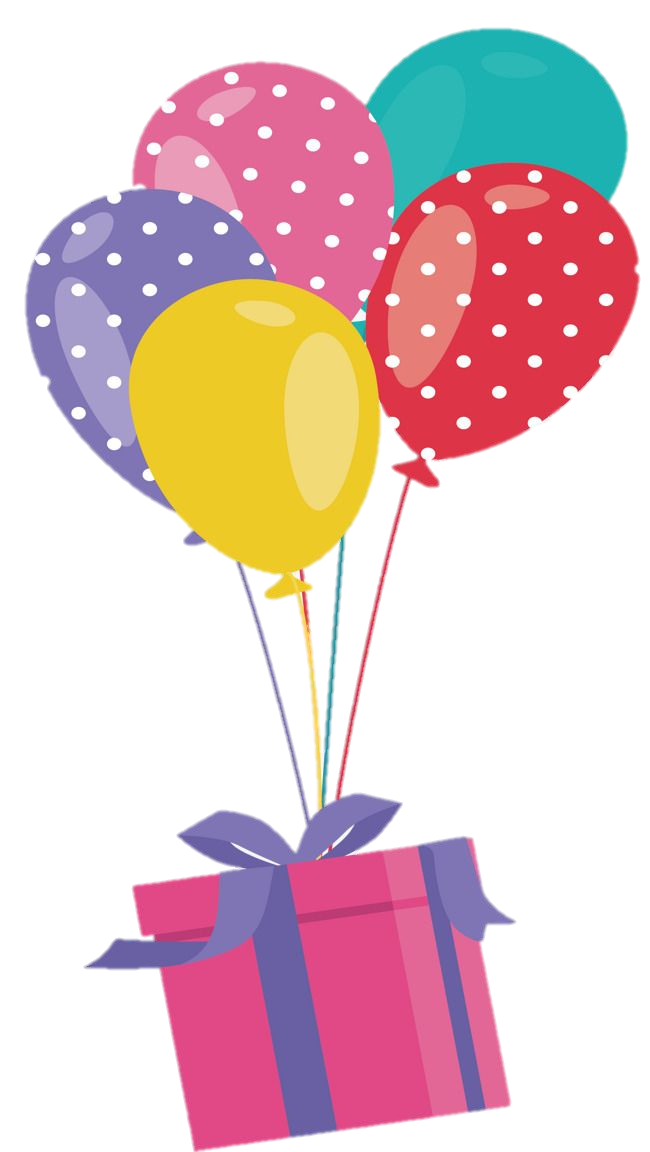 Cumple 5
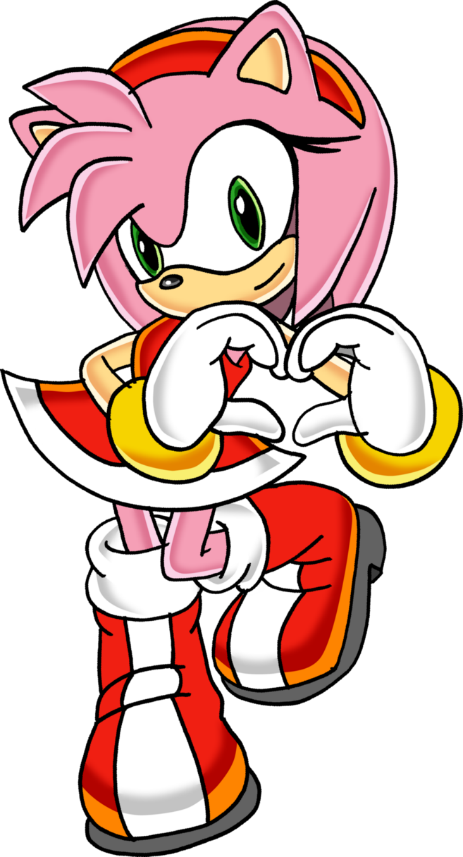 Ven a festejar conmigo
Dia: Sabado 3 de Julio
Hora: 4:00 pm 
Lugar: calle Zela #110
NO FALTES…!!!
[Speaker Notes: Mas Diseños Editables en www.robnei.blog]